WEBINAIRE CONCOURS DE DIRECTEUR D’HÔPITALSession 2025
27 mars 2025
Les modalités actuelles de recrutement par la voie du concours
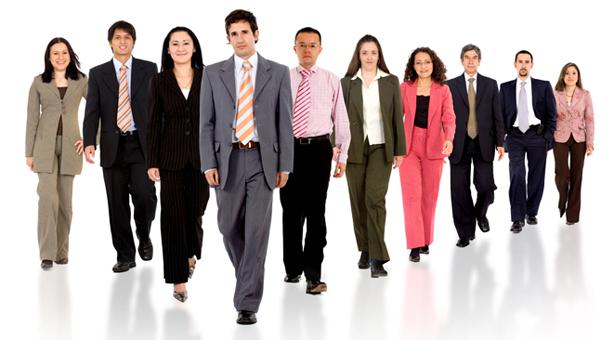 Le recrutement par concours
le concours externe est ouvert aux candidats titulaires d’un des diplômes exigés pour l’admission au concours externe d’entrée à l’École nationale d’administration ou justifiant d’un diplôme, d’un titre de formation ou d’une expérience professionnelle satisfaisant aux conditions fixées par le décret n° 2007-196 du 13 février 2007 relatif aux équivalences de diplômes requises pour se présenter aux concours d’accès aux corps et cadres d’emploi de la fonction publique.

Le concours externe spécial dit « concours talents » est ouvert aux candidats suivant à la date de leur inscription ou ayant suivi, dans les quatre années civiles précédant la date de leur nomination éventuelle en qualité d’élève de l’école ou de l’organisme concerné, un cycle de formation préparant à l’un ou plusieurs des concours concernés et accessible au regard de leur situation sociale. Ils doivent être titulaires d’un des diplômes exigés pour l’admission au concours externe d’entrée à l’Institut national du Service public ou justifiant d’un diplôme, d’un titre de formation ou d’une expérience professionnelle satisfaisant aux conditions fixées par le décret n° 2007-196 du 13 février 2007 relatif aux équivalences de diplômes requises pour se présenter aux concours d’accès aux corps et cadres d’emploi de la fonction publique.

le concours interne ouvert aux fonctionnaires et agents publics des trois fonctions publiques en activité, en détachement, en congé parental ou accomplissant le service national, ainsi qu’aux candidats en fonctions dans une organisation internationale intergouvernementale. Les candidats à ce concours doivent justifier de quatre ans de services publics au 31 décembre de l’année du concours.

le troisième concours est ouvert aux personnes qui, au 31 décembre de l'année du concours, justifient durant au moins huit années au total, d’un ou plusieurs mandats électifs d’une collectivité territoriale ou d’une ou de plusieurs activités en qualité de responsable, y compris bénévole, d’une association. La durée de ces activités ou mandats ne peut être prise en compte que si les intéressés n’avaient pas, lorsqu’ils les exerçaient, la qualité de fonctionnaire, de magistrat, de militaire ou d’agent public. Les périodes au cours desquelles l’exercice de plusieurs activités et mandats aurait été simultané ne sont prises en compte qu’à un seul titre..
Le concours ouvert au titre de la session 2025
L’arrêté du 13 janvier 2025, modifié, portant ouverture des concours d’admission au cycle de formation des élèves directeurs d’hôpital a fixé à 121 le nombre total de places offertes 

La répartition des places entre les quatre concours s’établit comme suit :concours  externe : 65concours externe spécial dit "concours talents" : 8concours  interne :  42troisième concours : 6
Le concours ouvert au titre de la session 2025Nombre de candidats admis à concourir
CONCOURS EXTERNE - EPREUVES D’ADMISSIBILITE
CONCOURS INTERNE - EPREUVES D’ADMISSIBILITE
TROISIEME CONCOURS - EPREUVES D’ADMISSIBILITE
Calendrier des épreuves d’admissibilité
Mardi 10 juin 2025 de 13:00 heures à 18:00 heures (heure de Paris) – 1ère épreuve ;

 Mercredi 11 juin 2025 de 13:00 heures à 18:00 heures (heure de Paris) – 2ème épreuve ;

 Jeudi  12 juin 2025 de 13:00 heures à 17:00 heures (heure de Paris) – 3ème épreuve ;

 Vendredi 13 juin 2025 de 13:00 heures à 17:00 heures (heure de Paris) – 4ème épreuve.
Le Concours de DH. Les nouvelles épreuves orales d’admission.
Epreuve 1 : Epreuve collective de mise en situation professionnelle.  45mn divisée en :30 mn d’échanges collectifs et 15 mn d’échange de chaque candidat individuellement avec le jury permettant d’analyser et noter la prestation de celui-ci.  Coefficient 5
Epreuve 2 : Grand oral. 30 minutes divisées en : 10 minutes maximum de présentation par le candidat / 10 minutes d’échange sur le parcours du candidat et ses motivations / 10 minutes mise en situation managériale professionnelle et d’échange sur l’actualité du monde sanitaire.  Coefficient 5
Epreuve 3 : Anglais.  Coefficient 1
La composition du jury
Le jury, nommé par arrêté de la directrice générale du Centre national de gestion, comprend :

un membre de l'inspection généraledes affaires sociales  
	Madame BAILLE - Présidente ; 

la directrice générale de l'offrede soins ou son représentant ;

un directeur général d'agence régionale de santé ou son représentant ;

la directrice de l'École des hautes études en santé publique ou son représentant ;

Trois  directeurs d’hôpital ;
un professeur des universités-praticien hospitalier ou un maître de conférences-praticien hospitalier ;

un professeur, maître des conférences ou maître-assistant, membre de l'enseignement supérieur. 







Nota :
La présidente du jury est désignée, par arrêté de la directrice générale du Centre national de gestion, parmi les membres du jury.  
Le secrétariat du jury est assuré par le Centre national de gestion.
Éléments statistiquesConcours de directeur d’hôpitalSessions 2017 - 2025
27 mars 2025
Éléments statistiques session 2019 à 2025
Recrutement de directeur d’hôpital 
Evolution du nombre de places aux concours , du nombre de candidats inscrits et du nombre de lauréats sur les sept dernières années
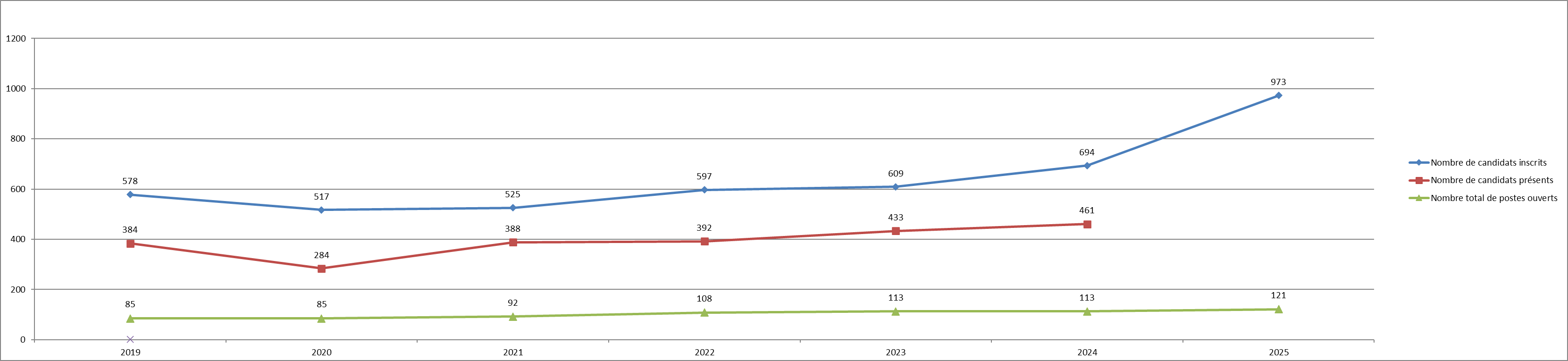 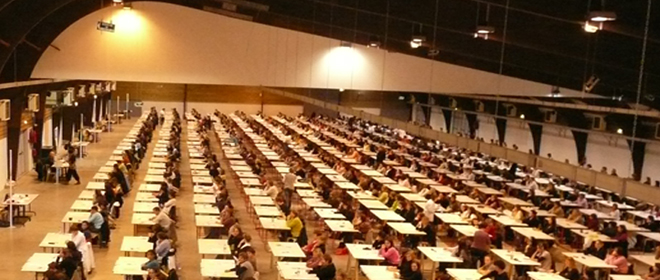